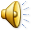 Вампиры
12.12.2013
Муниципальное бюджетное общеобрзовательное учреждение Земцовская средняя школа. Работа ученицы 11 класса Клочковой Марии
1
Оглавление:
Вампиры.
Виды вампиров.
Кодекс вампиров.
Диаблери – смертный грех вампира.
Легенда о вампирском городе или «Город вампиров».
Метузы.
Лилит.
Вампиры и зеркала.
Нахема – королева вампиров.
12.12.2013
Муниципальное бюджетное общеобрзовательное учреждение Земцовская средняя школа.
2
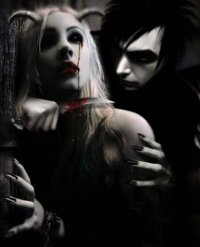 В сеттинге Мир Тьмы можно встретить понятие Диаблери. В основе его лежат древние легенды о вампирах, совершающих страшнейшие преступления – убийства других вампиров. Ради быстрого получения силы и могущества некоторые вампиры нарушали древние законы и традиции и совершали запрещенный ритуал -  убийство одного вампира другим. Ни одно Диаблери не остается безнаказанным. Даже самые древние вампиры бояться его больше, чем огня или солнца. Это преступление сравнимо с каннибализмом в обществе смертных.
Во время Диаблери вампир выпивает у другого вампира всю кров, а вместе с ней всю душу вампира, его силу и могущество. Если у молодого вампира хватит сил и смелости сделать это, он может получить власть старейшин. Среди вампиров известны такие случаи, поэтому старейшие вампиры порой с недоверием относятся к молодым и с опаской смотрят на тех, кто хочет получить могущество любой ценой.
 Легенды о вампирах гласят, что после того, как диаболист выпил кровь другого вампира, он начинает осушать душу своей жертвы. Это процесс самый трудный и неприятный потому, что душа вампира не желает покидать свое мертвое тело. Да и сам вампир пьющий кровь в момент Диаблери очень уязвим, поскольку полностью концентрируется на борьбе. Если он хоть на миг прервется, то душа жертвы вырвется, и процесс будет не завершен. Когда борьба закончена, тело побежденного вампира моментально распадается. Вампир, совершивший убийство другого вампира находится в состоянии полной эйфории и, если не сможет контролировать себя, то впадет в состояние Безумия, сравнимое с оргазмом. По этой причине вампиры, однажды совершившие этот грех, не могут больше остановиться и представляют серьезную опасность для других вампиров.
 Удачно завершенное Диаблери является идеальным преступлением, поскольку после его совершения не остается трупа, а без доказательств сложно предъявить обвинения. Для вампиров это преступление настолько ужасно, что даже кровавая охота на диаболиста кажется недостаточным наказанием.
Муниципальное бюджетное общеобрзовательное учреждение Земцовская средняя школа.
3
12.12.2013
Те, кто считает вампиров бездушными тварями, знают о них лишь из непроверенных источников, основанных на слухах, искаженных литераторами, историками и другими исследователями вампиризма.
В мире существует немало тайных сообществ настоящих вампиров, которые живут по своим принятым стандартам, согласно идеальным этическим нормам Вампирского сообщества. Члены одного из них составили 13 правил, которым должны придерживаться члены их сообщества. Свод правил получил название «Черная вуаль» и его по праву можно назвать Кодексом Чести вампиров. Ниже они приведены (в сокращении).
1. Осторожность
Мы должны находиться в тени, ни кому не доказывать факт своего существования и, тем более, устраивать из своей жизни шоу. Время придет, и мы сможем заявить о себе публично.
2. Разнообразие
Мы участники одного путешествия, хоть наши пути различны. Взгляды и опыт каждого из нас достойны уважения. Мелкие идеологические разногласия должны не разобщать нас, а обогащать. В этом наша сила.
3. Сохранность
Сохранность всего Сообщества зависит от благополучия каждого его члена. Не потакайте своей природе, будьте бдительны в отношении выбранных вами доноров, заботьтесь о их психическом и физическом здоровье, не позволяйте им распускать слухи о нас.
4. Контроль
Не следует давать зверю, сидящему внутри нас, слишком много власти. Это сделает нас опасными, даже для самых близких. Не позволяйте жажде крови завладеть вашим сознанием, учитесь контролировать себя. Пусть ваша темная сторона наполнит вас силой, но не позвольте ей поработить вас.
5. Стиль жизни
Те, кто мы есть – наша привилегия. Но это и большая ответственность. Соблюдайте баланс между жизненными реалиями и вампирской сущностью. Помните, что мы остаемся частью этого мира и должны жить так, как другие люди – работать, содержать дом, дружить, общаться с соседями…Быть вампиром – не значит уйти от реальности.
6. Семья
Мы все – одна большая семья. Уважайте каждого члена Сообщества и не вносите эмоциональный раздор в семью. Обращайтесь за советом к старейшинам, дискутируйте, но не пытайтесь перетянуть кого-то на свою сторону.
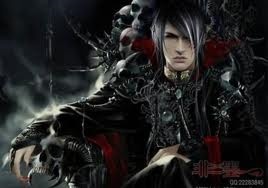 Муниципальное бюджетное общеобрзовательное учреждение Земцовская средняя школа.
12.12.2013
4
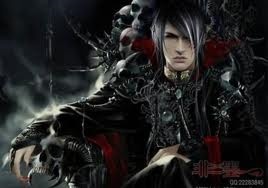 7. Убежища
Убежище – это место, куда может прийти каждый член Сообщества и оставаться в безопасности. Это могут быть и публичные места, владельцев и посетителей которых мы должны уважать и ни в коем случае не устраивать там споров по личным вопросам, а также не проявлять агрессию или делать что-либо противозаконное. В противном случае это навредит всему Сообществу.
8. Территория
У каждого отдельного сообщества своя территория, свои правила, своя иерархия. Посещая незнакомый город, следует найти руководителей местного сообщества и выказать свое уважение. Вы должны быть признательны за оказанное вам доверие, уважайте чужие правила и способы разрешения различных ситуаций. Только когда заслужите должное уважение, можете быть приняты в сообщество. Проявляйте осторожность, ведь инстинкт территории – часть нашей природы.
9 Ответственность
Вы в ответе за тех, кого ввели в наш круг. Наш стиль жизни не для тех, кто духовно и эмоционально нестабилен. Такие люди ненадежны и могут предать нас. Учите их быть осмотрительными, убедитесь, что они уважают наш путь. Ваш выбор скажется на вашем собственном положении в сообществе.
10. Старейшины
Старейшины – лидеры сообщества, помогающие создавать локальные сообщества, организующие убежища и координирующие всю деятельность. Они имеют огромный опыт, наделены исключительной мудростью, поэтому их слово уважается. Ищите поддержи у старейшин в трудноразрешимых делах.
11. Доноры
Доноры заслуживают уважения. Не причиняйте им ни физической, ни эмоциональной боли, не делайте их объектами манипуляций и домогательств. Не имейте доноров, которые дают свою кровь за вознаграждение. Цените их понимание и расположение.
12. Руководство
Наличие руководителей – необходимость. Быть руководителем – это не привилегия, а большая ответственность. Хороший лидер – пример для всех членов сообщества, чьи поступки и качества не вызывают критики, а приоритеты сообщества выше своих собственных.
13. Идеалы
Нам дано быть вампирами, а значит быть иными. В объятиях тьмы мы принимаем целостность и славим торжество духа и тела, жизни и смерти.
Муниципальное бюджетное общеобрзовательное учреждение Земцовская средняя школа.
12.12.2013
5
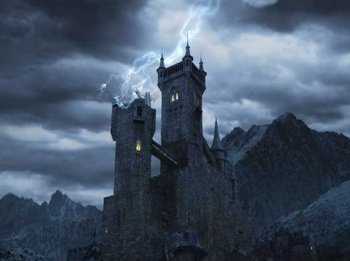 До наших дней дошла очень интересная легенда о вампирском городе. Почему именно она заслуживает вашего внимания? Потому, что некоторые детали ее повествования совпадают с фактами из других преданий, образуя целостную структуру, отличающуюся от типичных историй, искаженных массовым сознанием. Исследователи вампирского наследия уверяют, что эта легенда о вампирском городе является отголоском описания реальных событий.
Древний город
О существовании вампирского города ходит две легенды. Первая повествует о том, что вампирский город был основан на заре времен, когда человечество еще не набрало силу и не расплодилось по всей планете. В этом городе жили могучие и властолюбивые вампиры, считающие себя царями Земли и владеющие несметными сокровищами и бесценными знаниями. Их происхождение было тайной. Одни говорили, что вампиры – порождение демонов, другие утверждают, что они пришельцы с другой планеты, третьи считают их космическими духами, которых притянула гравитационная ловушка Земли. Чем больше предположение, тем они невероятнее.
Все описания вампирского города сходятся в одном: он стоял на возвышенности, откуда просматривалась местность на множество километров, многочисленные башни своим сводами упирались в небо, а вокруг города жили люди, которые выращивали скот.
В одном источнике есть предположение, что вампиры создали людей по своему образу и подобию, чтоб питаться их кровью, которая им больше подходила по химическому составу, чем кровь животных. Вампиры в роли пастухов, а человечество в роли дикого стада. И так продолжалось тысячелетия. Затем вампирский город был стерт с лица Земли. Предполагают, что именно взбунтовавшееся человечество уничтожило вампиров и их логово. Некоторым удалось сбежать, но их до сих пор обуревает ненависть к людям.
Археологические исследования не могут подтвердить факт существование вампирского города, но и не отрицают его. Генетики считают вампиризм генетической аномалией и отрицают внешнее вмешательство в антропогенез. Вампирологи не прекращают искать доказательства существования этого города, а некоторые говорят, что в скором времени они будут представлены публике.
12.12.2013
Муниципальное бюджетное общеобрзовательное учреждение Земцовская средняя школа.
6
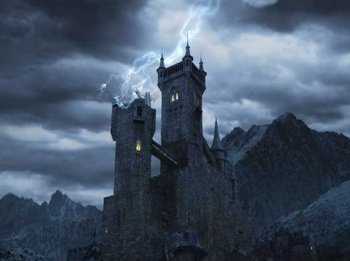 Новый город
Другая легенда гласит о том, что еще один вампирский город существовал в позднем периоде человеческой истории. Где-то во времена падения Римской империи, когда в мире орудовал религиозный террор и беспощадная инквизиция, руками которой уничтожались инаковерующие, а также ведьмы, колдуны, вампиры. Выжившие вампиры не мечтали о мировом господстве, они хотели лишь одного – найти спокойное место, восстановить силы, чтоб нанести ответный удар по человечеству. Еще свежи были в их памяти воспоминания о сокрушительном разгроме в начале ХIII века в Окситании, поэтому вампиры выбрали для своего города отдаленное место на севере Европы.
По легенде новое прибежище вампиров просуществовало несколько веков. Его местонахождение находилось в строжайшей тайне. Туда попадали только избранные и прошедшие ряд испытаний и проверок. Вампиры опасались не только людей, но и предателей в своих рядах. Такие недоверительные отношения способствовали зарождению вражды между вампирскими кланами.
Единственное, что их могло сплотить, так это религия, обязательная для всех вампиров. В ее основе положено три легенды о вампирах:
- Легенда о вампирском древнем городе и идея его возрождения.- Легенда об исцелении вампиров (голконде).- Легенда о рождении вампирского ребенка.
Последняя легенда говорит о появлении вампирского ребенка, который ознаменует рождение новой вампирской эры. Он не боится солнечного света и не испытывает мучительной жажды. Когда он объединит вампиров и станет их Царем, над человечеством нависнет бич возмездия за все унижения и притеснения, за лишение вампиров былого величества.
Но религия вампиров обросла вокруг культа правящей иерархии, погрязла в ритуалах и стала требовать от всех вампиров обязательного подчинения. Многим вампирам была не по душе вера в Царя Вампиров. Возможно насаждение этого культа стало причиной вражды между вампирами, а вслед за этим и привело в к разрушению города. Считается, что религия вампиров умерла вместе с городом, но ее отголоски встречаются в мифах и даже в современной массовой культуре.
Крах надежд
Второй вампирский город прекратил свое существование. Считается, что инквизиция узнала о нем от сбежавших из города вампиров. Но место, где он был, так и не найдено. А это наводит на мысль, что он и по сей день существует!
Некоторые специалисты по вампирам предполагают, что он запрятался где-то в российской глубинке. Уж раз не удалось сделать Россию родиной вампиров, то пусть хоть будет мировым вампирским центром! Это, конечно, домыслы, уводящие нас в страну фантазий.
12.12.2013
Муниципальное бюджетное общеобрзовательное учреждение Земцовская средняя школа.
7
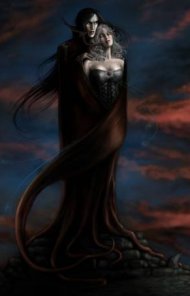 Вампиры – очень иерархичные создания. Всем нам известно, что сущетвует «князь» или «новорожденный» вампир. Но не все слышали о метузелах.
      Что же это за существа? И почему их бояться даже те вампиры, которым уже ни одна сотня лет…
Метузелы – это одни из самых древних представителей вампирского рода, о которых даже им подобные  предпочитают умалчивать, игнорируя сам факт существования. Потому и относят их к мифическому вымершему виду и не воспринимают за реально существующих.

     Считается, что метузелы – это вампиры, которые прожили больше тысячи или нескольких тысяч лет. И, благодаря такому долгому сроку жизни, они сумели накопить колоссальные силы и неповторимые способности. И по этой же причине – длительный срок существования – у этих вампиров появились как физические, так и психические отклонения. Например, самой опасной для сородичей считается их пристрастие к вампирской крови. 
Вот так и становятся самые опасные ночные охотники жертвой для более сильных представителей своего же собственного вида.

        Одна из легенд , рассказывающая об их происхождении, звучит следующим образом:
Еще в самые древние времена, когда появился на земле первый человек Адам, из змеи была сотворена ему спутница – великолепная и непревзойденная по своей красоте Лилит. Она подарила Адаму блистательных дочерей и сияющих сыновей, которые словно змеи впивались в райских животных, и пили их кровь. Сам же Адам не замечал бесчинства Лилит и ее детей. Тогда они были сосланы в преисподнюю. Дабы возместить потерю спутницы Бог сотворил Адаму новую девушку, которою назвал Ева. Но Лилит, обращенная обратно в змею, не простила такой измены своему бывшему спутнику. И она всячески подначивала их на грешные поступки, один из которых вскоре увенчался успехом. Именно эта первородная вампирша в теле змеи дала Еве то самое яблоко, с которого началось их изгнание из Эдема. Лилит же в свою очередь отправилась вслед за ними на землю и там продолжила плести свои хитрые планы и мстить за счастье, которое подарено было Адаму Евой. Лилит посоветовала Еве родить детей от Адама: Каина и Авеля, которые  в последствии совершат следующий тяжкий грех.
Муниципальное бюджетное общеобрзовательное учреждение Земцовская средняя школа.
12.12.2013
8
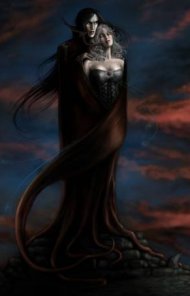 Сама же Лилит вернулась в Ад, где один из демонов пообещал освободить ее детей – первых и единственных метузел – если она останется с ним. Несмотря на то, что Лилит ненавидела всех детей в этом мире, своих же отпрысков она любила более всего на свете. Поэтому она согласилась на все условия демона и осталась в аду. Так ее дети – первые вампиры, вышли на землю и стали жить среди людей, питаясь ночью теплой кровью и днем уходя глубоко во тьму, чтобы провалиться в глубокий летаргический сон.
 
       Однажды, во время своих скитаний по свету дети Лилит встретили Каина – первого убийцу среди людей, который был проклят Богом. И наказав за содеянное, сделал его подобным отпрыскам Лилит – вампиром. Она научили Каина магическим таинствам крови. Через некоторое время они расстались, и Каин продолжил свой путь среди людей. Он и его отпрыски питались только слабыми и больными, за что истинные вампиры – метузелы возненавидели его клан. Так началась первая в истории вампиров война между детьми Лилит и отпрысками Каина, победу в которой одержали Каин со своими детьми. Метузелы были надолго заточены под землю, а ключ от их тюрьмы был надежно спрятан. Но истинному злу всегда удается обрести свободу. Поэтому сейчас эти вампиры бродят среди людей и питаются кровью вампиров, кто является потомками Каина и его детей.
12.12.2013
Муниципальное бюджетное общеобрзовательное учреждение Земцовская средняя школа.
9
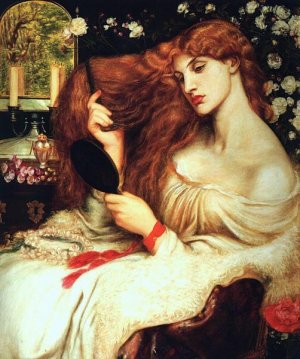 "Ибо до Евы была Лилит", - гласит древнееврейский текст. Легенда о Лилит вдохновила Данте Габриэля Россетти (английский поэт 1828-1882) на поэму «Eden Bower». Она была змеей и считалось, что она была первой женой Адама, подарившей ему «glittering sons and radiant daughters» ("сверкающих сыновей и сияющих дочерей").
Потом Бог создал Еву, да бы отомстить земной жене Адама, Лилит уговорила ее съесть запретный плод и зачать Каина, брата и убийцу Авеля. Такой была первая форма мифа, которой следовал Россетти. Но через несколько веков она изменилась из-за слова «лайил», с дрвнееврейского – «ночь». И Лилит стала духом ночи – вампиром. Иногда она повелевает демонами, которые нападают на беззащитных путников, а иногда становится ангелом, ведующим рождением людей. В народе она выглядела как молчаливая черноволосая женщина. По иудаистической мифологии, Лилит – королева суккубов, злой дух женского пола. Имя ее восходит к именам трех шумерских демонов: Лилу (инкуб, т.е. демон мужского пола), Лилиту (суккуб, т.е. демон женского пола), Ардат Лили. С целью родить детей, она совращала мужчин. Лилит похищала детей и выпивала у новорожденных всю кровь и высасывала костный мозг, подменяла и наводила на них порчу. По Талмуду, она с крыльями и волосатая, мать Ахримана (Ангро-Майнью) – иранского Бога Зла. Считают, что Лилит была первой женой Адама, но она поссорилась с ним, утверждая, что они равны с ним и улетела. Но ее настигли три Ангела - Sanvi, Savansi, Semangelof, у берегов Красного моря. Но Лилит отказывалась возвращаться, заявив, что она создана да бы творить зло новорожденным. Ангелы взяли с нее клятву в том, что она не зайдет в дом, в котором будут они или их имена. Лилит наказала себе: каждый день будет умирать 100 детей. Согласно Зогар, она стала женой Самаэля и матерью демонов. Некоторые из имен Лилит : Батна (еврейско-арамейское - чрево), Одем (краснота), Аморфо (греч. не имеющая формы). Лилианы - дети Лилит от Демонов.
12.12.2013
10
Муниципальное бюджетное общеобрзовательное учреждение Земцовская средняя школа.
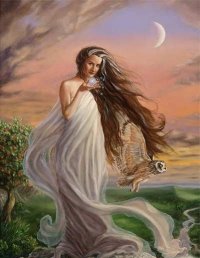 О Лилит:
Слово «Лилит» на иврите – «ночная», слово прилагательное женского рода. (ивр.‎ — «дмама лейлит» — ночная тишь). В иврите и в других семитских языках это слово обозначало «птица неясыть» (разновидность сов). Наверное из-за этого она изображается с совой. Есть версия, что оно происходит от шумерского «лиль» (дух, призрак; ветер, воздух). Да, может быть все эти версии верны, Емельянов В.В. в аннотации к «Ассирийской магии» Шарля Фоссе пишет: «Юноша и девушка-лилиту — демоны, в имени которых заключена игра слов из разных языков. По-шумерски лиль означает „воздух, ветер; дух, призрак“, по-аккадски лилу — „ночь“. Отсюда и смесь представлений: демонов этого рода считали ночными привидениями. Вероятно, их можно сопоставить со славянскими заложными покойниками — то есть с людьми, умершими неестественной смертью и раньше срока. Во всяком случае, они всегда отличаются от гадим — обычных духов умерших предков (хотя и для последних характерны необычные случаи смерти). Вполне возможно, что люди, превратившиеся в духов лилу, при жизни были безбрачны и не оставили потомства. Так можно объяснить склонность мужчин-лилу вступать в связь с земными женщинами (причём от этих связей у них рождаются либо уроды, либо такие же демоны)».
Лилит в иудейской традиции:
В еврейских историях, Лилит была одной из самых популярных фольклорных персонажей. По версии Тор говорится, что сначала Бог сотворил «мужчину и женщину», а уже позже говорится о создании Хавы (Евы). Как гласит алфавит Бен-Сиры – Лилит была первой женой Адама. Она не подчинялась своему мужу, т.к. считала, что они равны, она такое же творение Господа, как и Адам. Лилит произнесла тайное имя Всевышнего и поднялась в воздух и улетела от мужа. Адам обратился к Богу с жалобой на сбежавшую жену. И тогда Господь отправил трех ангелов ей вдогонку - Снуй, Сансануй и Санглаф. У берегов Красного моря они настигли ее, но Лилит отказывалась возвращаться к мужу. И тогда они отняли у нее тело и оставили только дух и взяли с нее клятву о том, что она не зайдет в дом, в котором будут они или их имена. Вскоре она стала женой Сатаны, у них родилось много демонов ночи, которые звались «лилин», но на себя она взяла наказание: ежедневно должно умирать 100 детей. И Бог сотворил новую жену Адаму – Еву.
Лилит — опасный демон, который охотится за младенцами. А чтобы защитить своих детей евреи вешали на колыбель амулет с именами тех ангелов, если Лилит видит эти имена, она должна покинуть дом. Также считают, что она боится красного цвета и тогда младенцам на руку вешали красную нить. Очень опасная ночь, когда малышу делают обрезание, да бы уберечь ребенка, отец всю ночь читает отрывки из «Заор» и других книг, эту ночь ашкеназских евреев называют «вахтнахт».
Лилит в астрологии:В астрологической традиции название Лилит, или Чёрная Луна, носит точка перигея Луны. Изображается в виде неполной Луны чёрного цвета, реже овалом с поперечиной посередине. Лилит обозначает собой проявления зла через ложь, обольщение злом и неправильный выбор. По мнению других астрологов, она имеет первоначальное значение в каждой судьбе, отмечая собой ту точку Зодиака, где свершается предначертанное
12.12.2013
Муниципальное бюджетное общеобрзовательное учреждение Земцовская средняя школа.
11
Вампиры относится к классу нежити. Кровь является для них источником силы. Они ненавидят солнечный свет. Святая вода жжет их плоть словно кислота; домашние животные приходят в ужас от одного их присутствия. Они необычайно сильны и быстры. Умеют оборачиваться летучими мышами. Зеркало не отражает их ликов. Их сердца не бьются, но они не мертвы. Их губы ярко-алого цвета, но лица безжизненно бледны...    Далеко не все вампиры встают из гробов и превращаются в летучих мышей, чтобы перелетать с места на место. (Вероятно, форма летучей мыши — изобретение только Брема Стокера - автора известного всем "Дракулы". До него, согласно фольклору, вампиры обращались в каких угодно животных, но только не в летучих мышей!)     Трансильвания — земля, где то и дело полыхали кровопролитные войны и знать возводила на пологих склонах Карпат свои мрачные замки, — всегда считалась достаточно таинственным местом. Поросшие лесом горные местности населяли глубоко религиозные крестьяне, которые свято верили, что душа может отлетать от тела еще при жизни и путешествовать по миру как птица или любое другое животное. В «Дракуле» Б.Стокер наглядно описывает такую ситуацию: «Среди населения Трансильвании четко выделяются четыре народности: саксы на юге и смешанные с ними валахи (румыны), которые являются потомками даков; мадьяры на западе и шекели на западе и севере. Я где-то читал, что самые глубокие предрассудки рождаются в предгорьях Карпат, как в центре воображаемого водоворота».     Жизнь в центре такого водоворота была сущим адом для трансильванских крестьян, целиком зависящих от урожаев со своих земельных наделов. Эпидемии, зарождавшиеся здесь, с быстротой курьерского поезда распространялись по округе и опустошали целые города и провинции. Эти страшные события еще больше усиливали веру в вампиров, на которых часто возлагали ответственность за любую смерть.      Беспомощные перед лицом эпидемий, жители закапывали покойников немедленно после смерти, к сожалению, нередко до того, как человек умер и пребывал в состоянии каталепсии, при которой дыхание может прерываться. Несчастные жертвы просыпались в могилах и пытались выбраться наружу. Позднее грабители или обычные жители, встревоженные мыслями о том, что похороненными могут оказаться вампиры, выкапывали их и с ужасом обнаруживали скрюченные тела тех, кто безуспешно пытался выбраться из могильного плена.
12.12.2013
Муниципальное бюджетное общеобрзовательное учреждение Земцовская средняя школа.
12
Зная уровень образования людей того времени, нетрудно предположить, какой ужас охватывал их, когда они вскрывали захоронение и видели кровь под ногтями или во рту трупа, разинутом в последнем крике. И конечно же приходили к выводу, что обнаружен очередной вампир. А уж если гроб открывали, как говорится, вовремя, когда тело еще подавало признаки жизни, все показатели вампиризма были налицо, и кол, воткнутый в грудь, клал конец мучениям несчастного.     Считалось, что полнокровный человек может быстрее оказаться жертвой вампира и сам стать таковым, ибо укус влечет за собой превращение в оборотня (как в случаях с бешеными собаками), но в европейском фольклоре сохранились предания, что некоторые люди проявляли большую склонность к вампиризму, чем другие. К тем, кто жил на дне общества, всегда относились с подозрением, и именно их подозревали в возвращении на божий свет из могилы. Еще подозревали рыжих, родившихся в «сорочке» младенцев, появившихся на свет на рождество и вообще всех родившихся при необычных обстоятельствах или с теми или иными физическими изъянами, например с заячьей губой, деформацией черепа или конечностей. В Греции, где люди в основном темноглазые, те, кто с голубыми глазами, считаются вампирами. Первыми кандидатами на возрождение в качестве кровососов были самоубийцы, так как их отлучила от себя церковь.  
Греческая ортодоксальная церковь распространяла поверье, что тело того, кто отлучен от церкви, не разлагается после смерти до тех пор, пока ему не будет даровано отпущение грехов (в противовес римской католической церкви, чья доктрина утверждала, что не подвержены гниению только освященные тела).     Вера греков в вампиров — их называли вриколкас — была так сильна, что в XIX веке тела усопших выкапывали через три года, чтобы удостовериться, что они обратились в прах. Греки верили, что вриколкас на самом деле - не духи умерших, а дьявольские духи, поселяющиеся в теле, когда душа отлетает от него.  Традиционная вера в вриколкас настолько сильна, в частности, на острове Санторин, где вулканическая пыль сохраняет тела не тронутыми тлением, что у греков возникла даже поговорка «послать вампира на Санторин.»     Древние греки хоронили покойников с оболом (греческая монета) во рту. Она не позволяла будто бы войти через рот злым духам. А в XIX веке греки сходным образом препятствовали проникновению вриколкас, закрепляя к устам умершего восковой крест.
12.12.2013
Муниципальное бюджетное общеобрзовательное учреждение Земцовская средняя школа.
13
Венгры и румыны хоронили покойников с серпами у шеи: если труп захочет подняться из могилы, он сам срежет себе голову. Некоторые наиболее рьяные добавляли еще и серп у сердца — специально для тех личностей, которые при жизни не были женаты и поэтому подвергались риску превратиться в стригоев, то есть в вампиров. Финны, например, связывали руки и ноги трупов или же втыкали в могилы колья, чтобы пришпилить тело к земле.     Иногда с вампирами пытались бороться поистине детскими способами. В Восточной Европе вывешивали на окнах и дверях ветви крушины и боярышника, последний считался кустарником, которым был украшен венец Иисуса, — вампир напорется на его колючки и не пойдет дальше. Зерна проса, по преданию, также должны были отвлечь внимание восставшего из гроба вампира: он бросится собирать их возле могилы и забудет о том, кого он наметил себе в жертву.     Хотя считалось, что дыхание вампира зловонно, принято было думать, что сами они не выносят сильных запахов, например чесночного, и в могилы часто клали головки чеснока, вешали вязки его на шеи умерших.      И, как прочие злые духи, вампиры всегда боялись серебряных изделий и изображений креста, которые вешали на дверях и воротах, для того чтобы не могли проникнуть в дом бессмертные души. Люди спали, положив под подушки острые предметы, доходило даже до того, что, боясь ночных визитов, раскладывали человеческие фекалии на своей одежде и даже клали себе на грудь.     Если по какой-либо причине трупы были неверно похоронены или амулеты оказывались бесполезными, живые искали виновных — тех, кто, преодолев барьер смерти, вернулся назад, - и убивали их. В некоторых культах сохранялась стойкая вера в том, что лошадь не переступит могилу вампира. Для этой процедуры обычно подбирали одноцветную лошадь, черную или белую, а управлял ею юный девственник.
12.12.2013
Муниципальное бюджетное общеобрзовательное учреждение Земцовская средняя школа.
14
В Сербии могилами вампира считались любые провалившиеся от старости захоронения. Охотники за вампирами эксгуммировали многие трупы и обследовали их на предмет принадлежности покойников к вампирам — по тому, насколько они разложились. Независимо от метода обнаружения, средства уничтожения вампиров были весьма разнообразными и включали не только осиновый кол, но и сожжение, обезглавливание, а то и сочетание всех трех способов. Встранах Восточной Европы в старину вскрывали могилу подозреваемого в вампиризме, набивали ее соломой, протыкали тело колом, а потом все поджигали. Часто от трупа отделяли голову, используя для этого лопату могильщика. Голову затем помещали у ног покойника или возле таза и для надежности отгораживали от остального тела земляным валиком. Болгары и сербы помещали возле пупка ветки боярышника и обривали все тело, за исключением головы. Кроме того, разрезали подошвы ног и клали ноготь позади головы.     Когда кол пронзал тело вампира, свидетели часто отмечали некие звуки, чаще всего хрипы, а также излияния темной крови. Звуки возникали обычно из-за того, что выходил остававшийся     в  легких воздух, но это воспринималось иначе: значит, считалось, тело живо и оно принадлежит вампиру! Раздутое тело в гробу и следы крови во рту и в носу сегодня считаются обычными признаками разложения примерно через месяц после смерти — как раз именно в этот период большинство трупов подвергалось эксгумации с целью выявления вампиров.     Одной из особенностей «Дракулы» и залогом его успеха в викторианской Англии была его полускрытая чувственность, Дьявол-граф оказывал поразительное воздействие на те субъекты реальности, которые подпадали под его влияние, особенно на женщин. Он буквально парализовывал их своим видом и взглядом, соблазнял присоединиться к нему, разделить с ним бессмертие.     Сам по себе элемент сексуальности, присутствующий в книге, не нов. На протяжении веков страх перед вампирами и одновременно их притяжениебыли замешены на физических ощущениях.
12.12.2013
Муниципальное бюджетное общеобрзовательное учреждение Земцовская средняя школа.
15
1. Тремер. Это вампиры-колдуны, самый подозрительный клан. Они научились использовать свою кровь таким образом, чтобы увеличивать свои магические способности. Обладают невероятным могуществом: от простого их прикосновения вскипает кровь человека, а после совершения определенного магического ритуала могут без опаски разгуливать на солнце и даже загорать. Их сила такова, что они сами превращают себя в вампиров, то есть другие вампиры не могут воздействовать на них.  2. Тореадор. Вампиры-художники. Их цель — создавать и защищать искусство. Они красивы собой и, возможно, больше всего связаны с человечеством.  3. Венче. Вампиры-политики. Всегда стремятся руководить и пытаются контролировать все вокруг.  4. Бруха. Это дерзкие вампиры. Кроме крови, обожают свободу и удовольствия. Обычно ездят на велосипедах и носят кожаную одежду.  5. Малкавиан. Сумасшедшие вампиры. Они верят, что только через сумасшествие можно достичь истины и просвещения. Они забавны и часто заводят друзей. Может быть, это совсем не такие уж сумасшедшие, какими хотят казаться.  6. Гангрел. Вампиры, склонные к трансформации. Обладают способностью изменять различные органы или превращаться в животных, чаще всего в огромных летучих мышей или волков. Эти вампиры имеют самые тесные связи с миром зверей. Например, они умеют разговаривать с животными.
12.12.2013
Муниципальное бюджетное общеобрзовательное учреждение Земцовская средняя школа.
16
7. Носферату. Деформированные, лысые, ужасно страшные вампиры. Всегда держатся в тени и живут в сточных трубах. Это вампиры-шпионы, ловкие и хитрые, их трудно обнаружить. Они безжалостные, но все же эмоциональные.  8. Лазомбра. Эти вампиры обладают способностью манипулировать тенями. Очень сильные, и многие их боятся.  9. Тзимиск. Физические тела этих вампиров непостоянны, они постоянно видоизменяются. Почти всегда превращаются в забавных странных существ. Рассудок их неустойчив, но они целеустремленны.  10. Равное. Безжалостные вампиры. Они преуспевают в злодеяниях и обычно являются спутниками язычников, сатанистов, всего того, что связано со злом.  11. Джованни. Самые могущественные вампиры. Умны, находчивы, безжалостны и хитры. О них мало что известно.  12. Салубри. Вампиры-целители. У них третий глаз на лбу. Пьют кровь только тех, кто сам добровольно разрешает им сделать это. Они верят в Божество. Согласно легенде, сам Тремер выпил кровь Салубри и превратился в вампира. Эти вампиры твердо верят в Голконду (или рай вампира), где они не испытывают больше жажды крови.  13. Самеди. Вампиры, склонные к еще более сильным трансформациям, чем Носферату, потому что не просто видоизменяются, они разлагаются. Их тела не перестают гнить даже тогда, когда они становятся вампирами. Они разлагают все, к чему прикасаются. Предпочитают скрываться, но выходят на свет чаще, чем Носферату. Их родина — страны Карибского бассейна, в первую очередь Гаити.
12.12.2013
Муниципальное бюджетное общеобрзовательное учреждение Земцовская средняя школа.
17
Все эти вампиры образуют более крупные группы, которые объединяют по несколько кланов. Те, кто верят в маскарад (то есть в то, что вампиры и люди могут сосуществовать и что вампиры могут жить в этом мире как люди), образовали Камарилью. К Камарилье принадлежат следующие кланы Тремер, Венче, Тореадор, Бруха, Малкавиан, Носферату и Гангрел. Есть вампиры, которые ни во что не верят, никому не подчиняются и делают все, что хотят. Они образуют группу Анархистов, в нее входят члены всех кланов, которые жаждут свободы и вседозволенности. Существует еще одно верование согласно которому вампиры должны быть вампирами, то есть не скрывать от людей своей сущности. Эти вампиры убеждены, что обладают властью, и должны быть отважными. Они называют свою группу «Шабаш», к ней принадлежит клан Лазомбра, Тзимиск и вампиры других кланов, которые разделяют те же убеждения. Члены кланов Камарильи, которые захотели стать членами Шабаша или втянуты в него, известны под именем Антитрибу (или Винче-антитрибу).
Муниципальное бюджетное общеобрзовательное учреждение Земцовская средняя школа.
18
12.12.2013
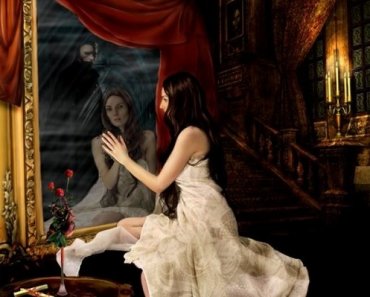 Издавна считалось, что зеркало или любая зеркальная поверхность является границей двух миров. Поэтому глядя в зеркало, мы смотрим в другое измерение и, возможно поддаемся воздействию тонких потусторонних энергий.
 
Но почему вампиры не отражаются в зеркалах? Считается, что впервые эту гипотезу выдвинул Брем Стокер в своем романе «Дракула». С его точки зрения, вампиры не имеют души, а именно она отражается в зеркале. Отсутствие отражения может выдать вампира, отсюда и боязнь зеркал.
 
Еще в древних сказаниях отражение в зеркале связывали с душой человека. По старинному обычаю, если в доме был покойник, то зеркала завешивали или поворачивали к стене. Это делалось для того, чтобы душа не могла проникнуть в зеркало и остаться там для того, чтобы потом оживить мертвое тело.
 
А может вампир сам по себе и есть отражение из зазеркалья, наделенный потусторонней энергией?

Есть много версий по поводу того, почему у вампиров нет отражения. Бессмертие вампиров – не есть жизнь, они как приведения, духи, назови, как хочешь оболочку, но душу в нее не заселишь. В зеркале отражается лишь светлое, а вампиры – порождение темных сил. Вы, конечно, можете спросить: а как же ведьмы? - Душа то у них есть, да вот только черная.
А если взглянуть с научной точки зрения: в зеркале может отражаться то, что отражает солнечные лучи. Возможно, астральное тело вампира способно только поглощать солнечный свет, от этого не только отсутствие отражения, но и боязнь солнца.
12.12.2013
Муниципальное бюджетное общеобрзовательное учреждение Земцовская средняя школа.
19
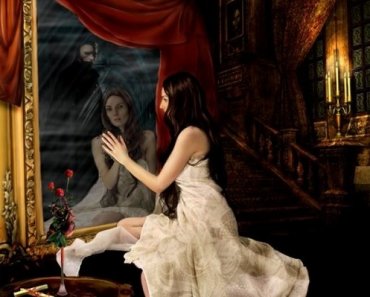 Не все авторы книг и фильмов о вампирах поддержали идею об отсутствии отражения у вампиров. Каждый автор вносит свои изменения и поправки к образу вампира, зачастую сильно преувеличивая. Если раньше вампир был воплощением ужаса, то сегодня – это красивые молодые люди. Понятно, чтобы жить среди людей им необходимо маскировать свою бледную внешность под слоем макияжа, а для этого необходимо видеть себя в зеркале.
 
Если допустить, что вампиры все же не отражаются в зеркалах, то фотоаппарат, если он не зеркальный, а матричный может запечатлеть их внешность. Лучше всего для этих целей подойдет черно-белая пленка. Фотографам удавалось сделать снимки приведений и духов, в этих случаях фотопленка оказалась чувствительнее человеческого глаза. Остается только найти вампира!
 
Идея о том, что вампиры не отражаются в зеркалах, имеет под собой давнюю основу. Оттуда идет и суеверный страх перед зеркалами. Считалось, что зеркала способны впитывать в себя мысли и чувства одних людей, а затем передавать другим. Поэтому после визита непрошенных гостей принято было протирать зеркало. Известен колдовской прием, когда с помощью зеркала и свечи устанавливали контакт с духами. Народное поверье гласит, что человек, разбивший зеркало, привлекает к себе неудачи и горе.
12.12.2013
Муниципальное бюджетное общеобрзовательное учреждение Земцовская средняя школа.
20
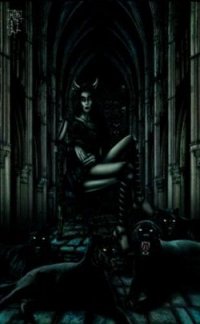 В древности Нахема считалась одной из ипостасей демона Лилит, но уже позже их разделили на две отдельные личности. Нахема – в библейской мифологии королева вампиров и убийца счастья.Нахема питается кровью, то есть жизненной силой людей. Нахема изображалась в виде обнажённой женщины с крыльями летучей мыши.
Миф о Нахеме
И был совершен грех. И увидел Господь, как Каин убил брата своего Авеля. И наказал братоубийцу. И был положен знак на чело его. И где бы Каин не проходил все отворачивались от него. И никто не заговаривал с ним. И жег солнечный свет знак Каина. И даже дети отвернулись от него. И возроптал тогда Каин. И обратился ко тьме. И тьма ответила ему. Сквозь пределы Хаоса из глубин адовых прошептала Нахема Каину: - О, сын божий я смогу помочь тебе. Я проведу тебя путями тьмы, и ты сможешь укрыться от взгляда Творца. Ты достигнешь пределов Хаоса и возьмешь сил у него. Но не ответил Каин Нахеме. Он боялся демона. И взмолился Творцу, что бы тот уменьшил свое наказание. Но Творец даже не ответил на его мольбы. И ярость поднялась в душе Каина: - Если ты не хочешь отвечать мне. То я отвернусь от тебя. И прокляну имя твое. И сам возьму то, что захочу, - вскричал Каин. И возрадовалась Нахема его словам. И пришел мрак к Каину. - Готов ли ты? - спросила Нахема. - Да, - ответил Каин. - Но за это я кое-что потребую от тебя. - И чего же ты хочешь о демон. - Я хочу зачать от тебя потомство. Я хочу, что бы кровь Творца и ада слились. - Да будет так. - Ответил Каин и погрозил небу. И увидел Творец, что творит заблудший сын его. Но было поздно. Каин скрылся в сумраке. И достиг Хаоса и почерпнул у него сил. И переродился в странное создание. И потухла печать на челе его. И не жгла так сильно как прежде. И Каин выполнил договор. Но не захотел возвращаться на землю. Он остался за пределами Сотворенного и заснул черным сном.
12.12.2013
Муниципальное бюджетное общеобрзовательное учреждение Земцовская средняя школа.
21
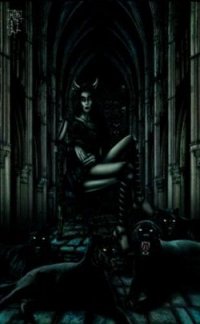 И вышли на свет божий создания адовы. Сыны Нахемы и Каина. И принесли они в мир зло. И начали истреблять детей Адамовых. И питались они их кровью, что бы поддерживать свой облик полу человечий. И назвали их вампирами – или пьющими жизнь. И увидел Господь сии зверства и низверг молнии на сих богомерзких тварей. И истребил их всех. Лишь только немногие скрылись в глубинах ада. И взвыла Нахема по своим сыновьям и разбудила Каина. И вывела его из тьмы. Смотри, что твой Творец сделал с детьми нашими. Иди и спаси их. Ты победивший силы первозданной тьмы. И вышел Каин на землю. И свет дневной жег его. Но тьма укутала его своим покрывалом и свет дневной померк. И увидел Каин, что некого ему спасать. И воспылал ненавистью к Господу и ко всем его созданиям. И пошел в ближайший город. Нашел первого встречного человека. И узнал в лице его своего человечьего потомка. Но настолько была огромна ненависть его, что не остановился он. - Сейчас ты заплатишь за грехи Господа, потомок мой. И упал Левий на колени, увидев лик предка своего, проклятого Богом. И взмолился: - Не губи душу мою. Твой род и поныне страдает за грех братоубийства. Так дай же мне шанс замолить грехи твои перед Господом нашим. Но Каин лишь усмехнулся в ответ и впился в горло потомка своего. И потекла кровь по венам Каина. И Смешалась она со тьмой. И умер Левий. А Каин выпустил выпитую кровь – кровь тьмы и поднял с помощью ее из мертвых сына Нахемы. - Иди и прячься и бойся гнева Божьего. - Сказал Каин Сыну, - И твори свои дела только по ночам. Ибо свет дневной гибелен для тебя.
12.12.2013
Муниципальное бюджетное общеобрзовательное учреждение Земцовская средняя школа.
22
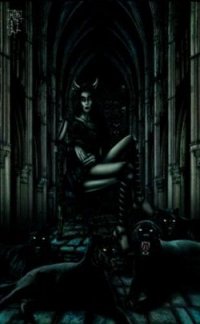 И вновь ушел Каин во тьму. В забвение. А сын Нахемы стал ночным кровопийцей. И наплодил потомство. Но не знал ушедший Каин, что кровь потомков его подвержена изменениям. И что восстал из мертвых убитый им Левий. И что родились в нем силы зверя. И умения вампиров. А так же их жажда крови. И отвернулся от него Господь. Но Левий не мог забыть советы Божие и боролся со своей жаждой. Но тогда родился зверь и погиб весь род его. Все стали вампирами. И увел Левий их за великую пустыню. За Аравийские холмы. И основали они поселение. И пили кровь людскую, но в малых количествах, и не до смерти. И пытались молиться Господу. Но из-под покрова тьмы не слышал их господь. И рос город. И в городе том процветала мудрость и взаимно понимание. Ибо жили в нем и люди и вампиры Левия. Люди давали им кровь. А вампиры в обмен делились знаниями и силой. И так жили они 777 лет и набирали мудрости. А на 778 год пришли к ним сыны Нахемы. Сказали они: - Нам нравиться ваш город, родичи. Мы будем жить в нем. Но сказал в ответ им Левий: - Не бывать этому. Вы порожденья ада, а мы создания Господа. Уходите. И озлобились сыны Нахемы. И стали пить кровь у людей города. И те бросились к вампирам Левия. И потребовали у них помощи. И вывел Левий свой народ против родичей. И вновь свершилось братоубийство. Кровь Каина оказалась порченой. И бились вампиры 666 дней. И пал прекрасный город. И не осталось почти никого из рода Каина ни человеческого, ни адова. А затем был потоп. И изменился мир. Но остались вампиры, скрывшиеся в аду под рукой Нахемы. И творят они черные свои дела и поныне. Но противостоят им дети Левия, хотя и мало их. А Каин продолжает спать во тьме. Ибо Нахема не хочет будить его. Потому что знает, что тот заступится за земных детей своих. Но проснется Каин и узнает Нахему и поймет Творца. И случиться битва, имя которой Апокалипсис.
12.12.2013
Муниципальное бюджетное общеобрзовательное учреждение Земцовская средняя школа.
23